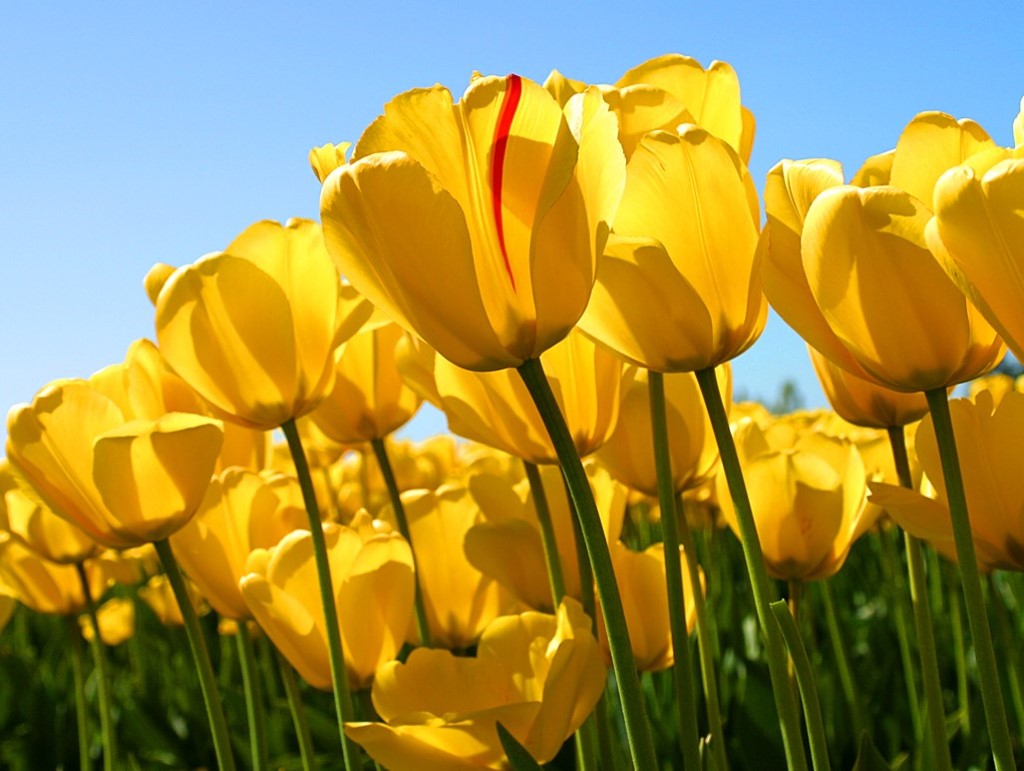 Welcome
Teacher’s Introduction
Md Amir Hossain (M.A.B.Ed) 
Head Teacher
Hossainpur Girls High School 79hossainamir@gmail.com 
Phone: 01714-315772
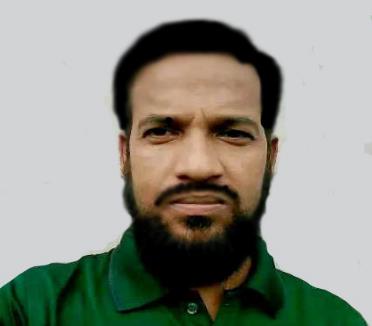 English First paper
Class – Nine 
Unit – 8
Lesson – Two  
03/07/2021
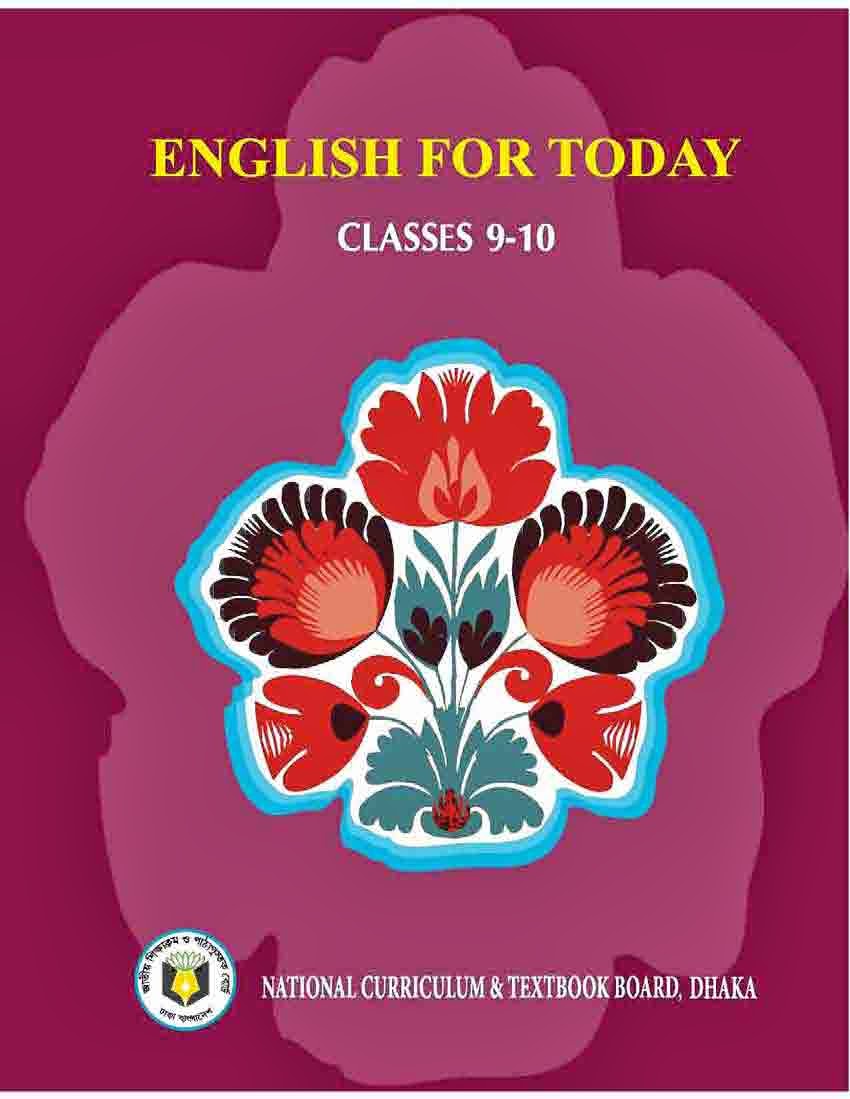 Look at the pictures and discuss
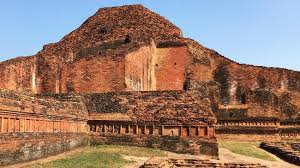 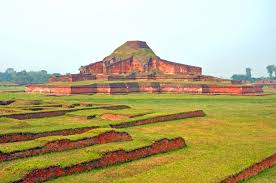 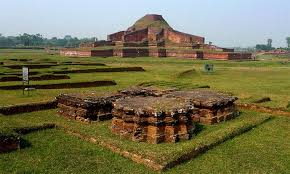 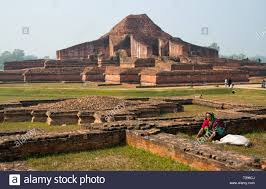 Have you ever visited this place? 
Where is it situated?
What is it called?
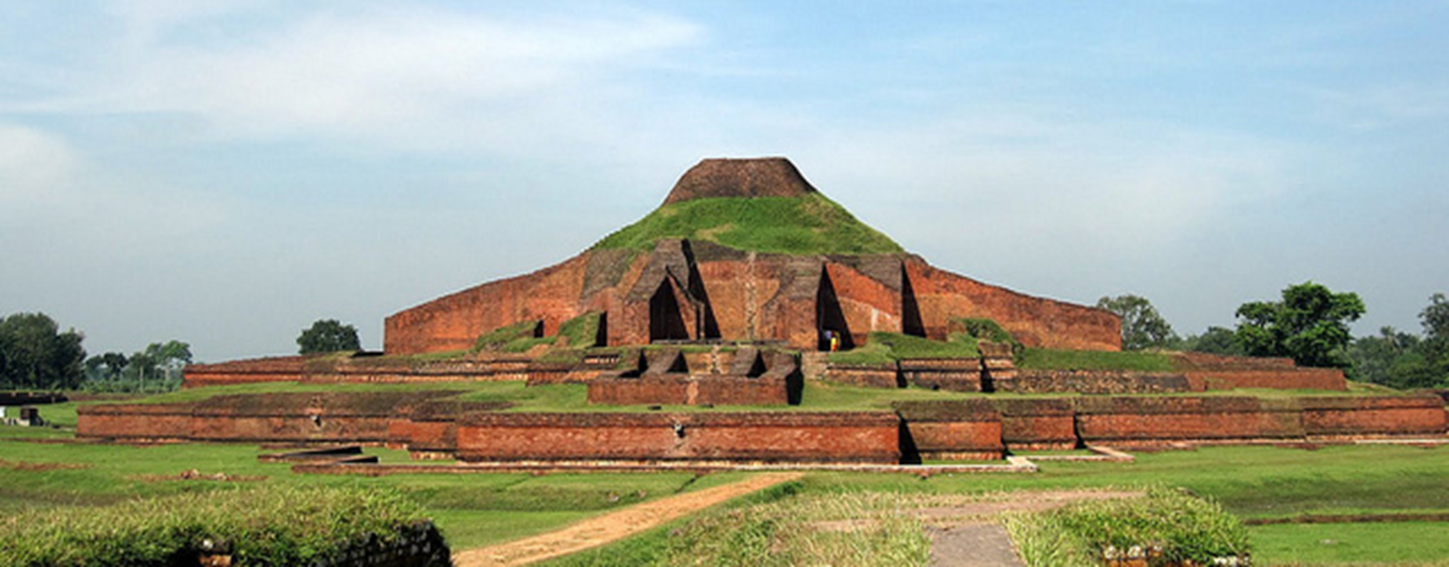 Today’s topics is
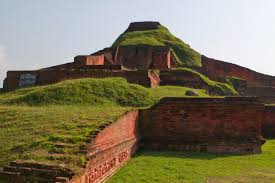 The Somapura Mahavihara
Click in video
Learning outcomes
After finishing the lesson ss will be able to----------

 read and understand a text.
 match words with their meaning.
 choose the correct answer.
 ask and answer questions.
Silent Reading
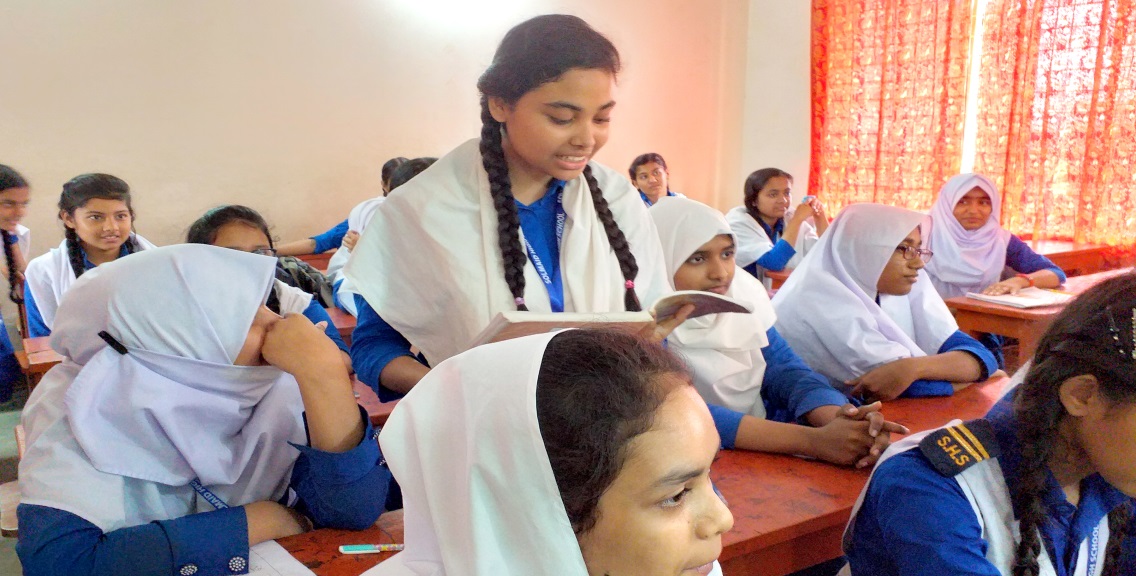 Vocabulary
Excavate (v):
Meaning:
to make hollow by removing the inner part Similar: dig, cut out
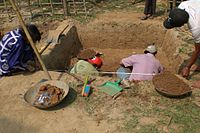 People excavate to bring out the things inside the earth.
Emerge (v):
Meaning:
move out of or away from something and become visible.
Similar: come out, appear
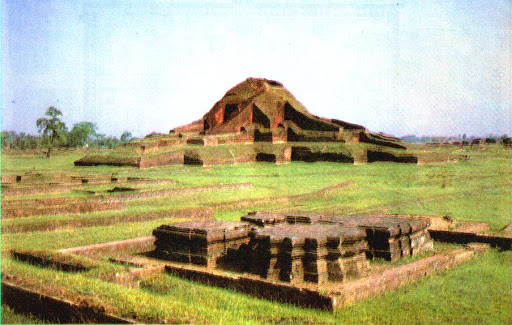 This temple was emerged after the excavation in Paharpur.
Extensive (adj):
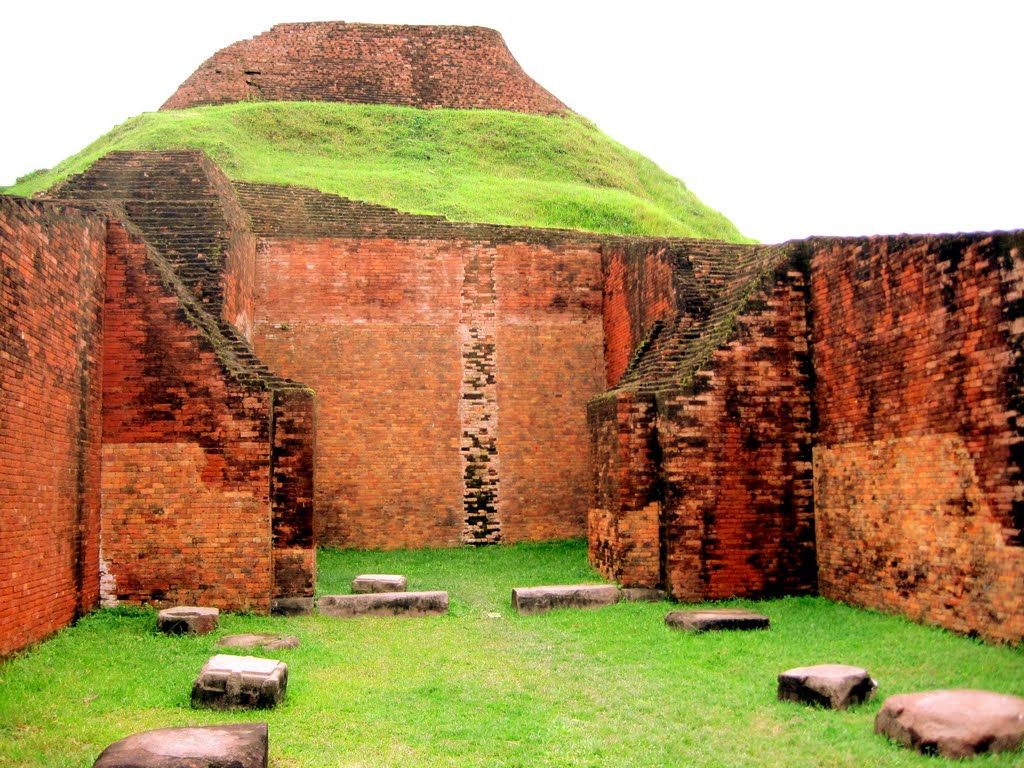 Meaning:
large in amount or scale.
Similar : thorough, complete
An extensive excavation was needed to find out the temple.
Archeology (adj):
Meaning:
the study of human history and prehistory through the excavation of sites and the analysis of artefacts and other physical remains.
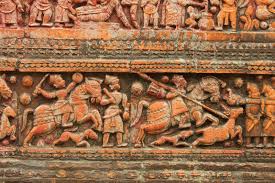 I want to visit the renowned archeology of Bangladesh.
Expedition (n):
Meaning:
a journey undertaken by a group of people with a particular purpose, especially that of exploration, research, or war.
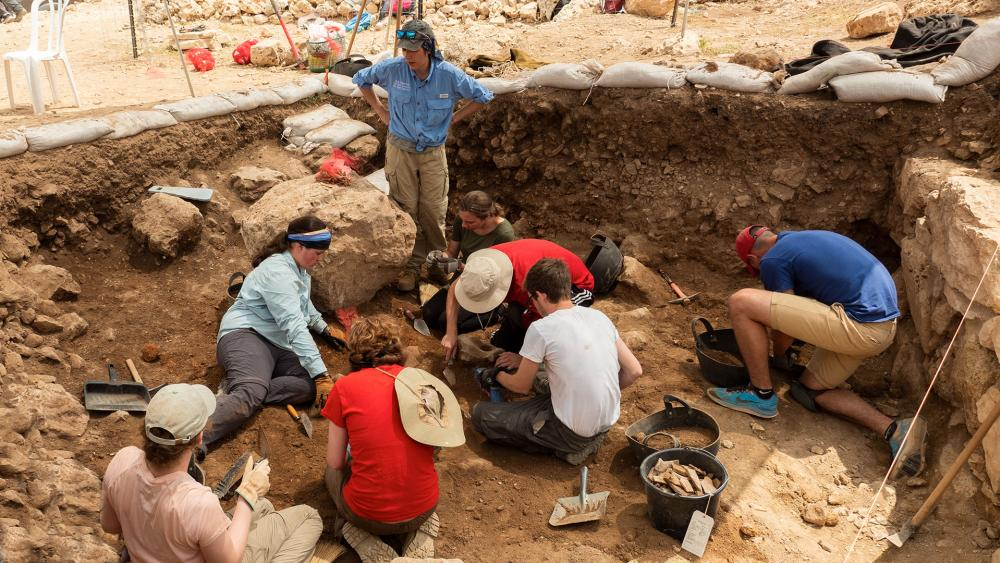 A group of archeologists made an expedition to reveal the monastery.
Individual Work
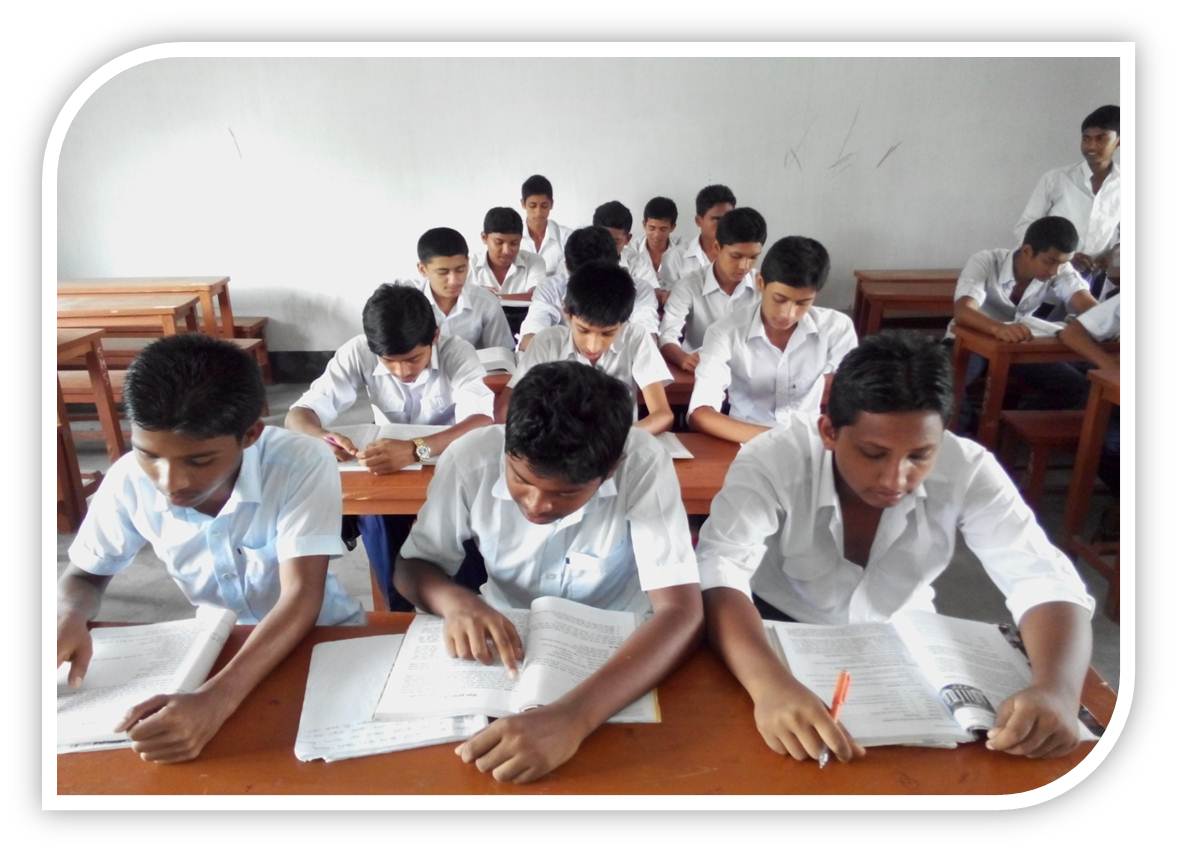 Word‘s  & Meanings :Plain,Cover,Clear,Permit,Build.
[Speaker Notes: Teacher will monitor the class and can help them.]
Pair Work
B.   Match the words with their meanings.
C.Read the text in A again and choose the correct answer.
 Paharpur is a ----
a) typical Bangladeshi village.     c) a very small village.
b) an extraordinary village.     d) a village on top of  a mountain.

2. After excavating, the archaeologists discovered a huge----
a) king’s palace.                 b) emperor’s courtyard
 c) Buddhist monastery.     d) Hindu temlpe.

3. How many phases of excavation of Paharpur have been mentioned in the text?
 a) four          b) five          c) six          d) seven

4. What objects indicate that the site was built by the second Pala king?

a. earthen seals.                  b. ceramic seals.
c. stone seals.                       d. iron seals.

5. The word “benefactors” in the text means?

a) banks.          b) famous businessmen.
c) people with money.   d) financial supporters.

Group Work
D.Read the text again and work in pairs. Ask and answer the following question.

 1.Why is the village named Paharpur?
 2.Where is it located?
 3.What is it famous for?
 4.What did Cunningham find when he was digging the       	Paharpur site?
 5.Why was the site officially stated to be preserved?
Answers to the questions  -----------
1.The village was named Paharpur as there was a hill covered with jungle. And in Bangla ‘hill’ means ‘Pahar’. In reference to this word, the village is called so.
2. It is located in Naogaon district of Northern Bangladesh.
3. It is famous for its ancient history of the Pala rulers.
4. While digging the Paharpur site Cunningham found a vast Buddhist monastery.
5. The site was declared to be officially protected because of its ancient history of Bengal and Southern Asia.
Evaluation
Paharpur is an ---- site
2. Paharpur is in ----Bangladesh
3.The word” excavate”means ----.
4. What is Paharpur ?
5.The word “benefactors” in the text means?
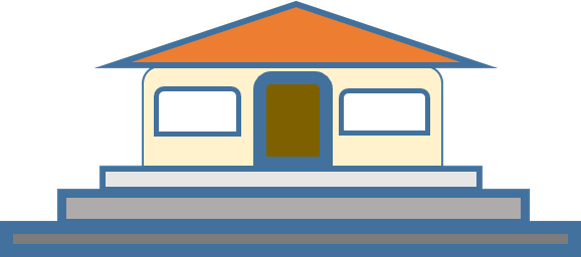 Homework
Do you have any old relics in your village/town/city? Write about it with the help of the following questions:
When was it established? Who built it?  How does it look like? How big is it? What was it for? What was its present condition?Why do you like it?
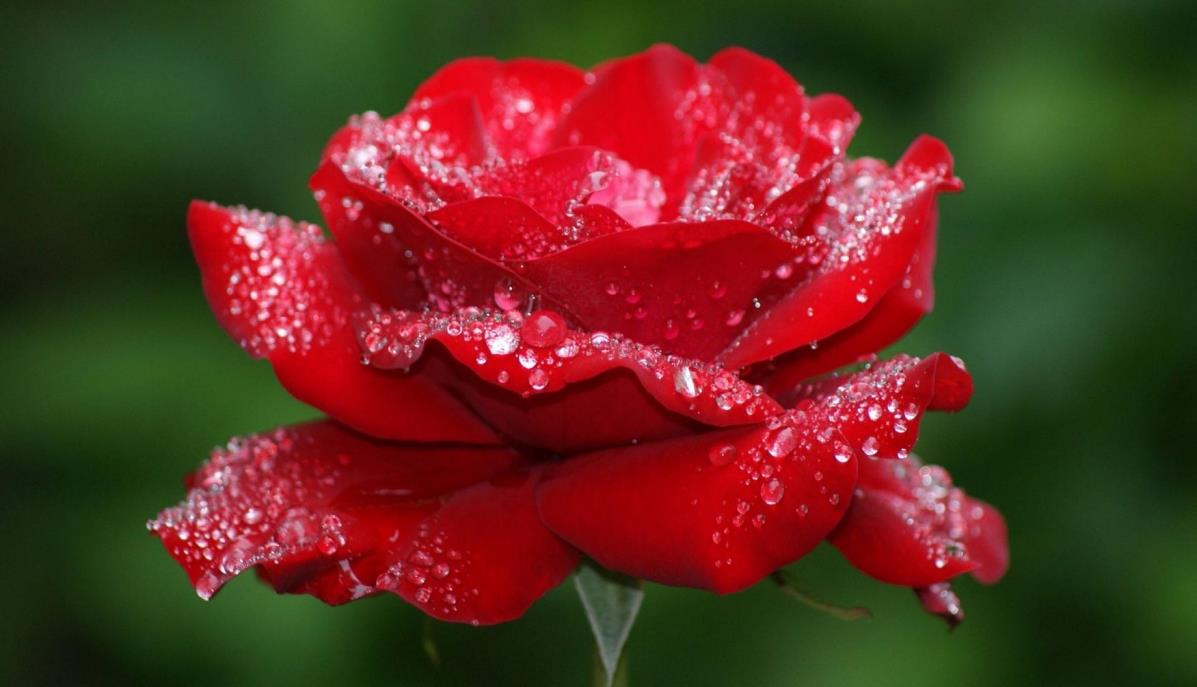 Thanks